ЛИШАЙНИКИ
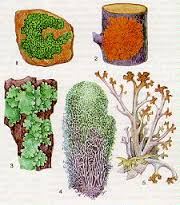 Боднюк Людмила Іванівна 
учитель біології
Подібнянської ЗОШ І-ІІІ ступенів 
Маньківської районної ради
Черкаської області
Розмноження лишайників
вегетативно
Скупченням гіфів із клітинами водорості
спорами
соредії
(у підкірковому шарі)
частинками слані
іридії
(на поверхні слані)
гриб
Повинні зустріти клітини водоростей
розносить вітер
Ріст лишайників
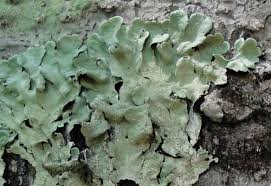 повільно
108 мм за рік
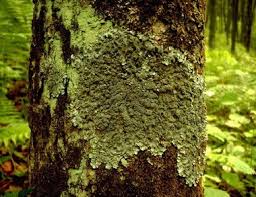 Живуть до 4 тис. років
Лишайники
Клітини водоростей

(синтезує органічні речовини)
гіфи гриба

(вбирає воду, мінеральні солі)
Ліхенологія (з грец. лейхен – “лишайник”).
Засновник науки – шведський вчений Архаріус
В Україна: А.М. Окснер, А.С. Лазаренко
За формою
накипні
кущисті
листуваті
Живлення: гіфи вбирають воду з мінеральними солями, водорості – утворюють органічні речовини, які іноді використовують гіфи гриба
Розмноження: вегетативне
Значення лишайників:- поселяються першими у місця не придатних для життя;- активно беруть участь в утворенні родючого шару ґрунту;- є біоіндикаторами стану чистоти повітря;- накопичують у собі цінну речовину – ліхенін;- ягель є основним кормом для північних оленів.
Кущисті 
5%
Накипні 80%
Листуваті
15 %
Повільно довгожителі
Вегетативне, спорами
слань
органічні речовини
Мінеральні  солі, вода
гриб+водорість
бактерицидні
ліхенологія
біоіндикатори
ґрунтоутворення
їстивні
кормові
живлення
автотрофне
гетеротрофне
Водорості 
синтезують органічні речовини
Гриб 
вбирає воду і мінеральні солі
Дякую за увагу!
Список використаних джерел:1. 1.М.М Мусієнко Біологія:підручник для 7 класу. – К.: Генеза,2007 2.Інтернет-ресурс: http://gribnick.org.ua/lishajjniki-simbioz-gribiv-i-vodorostejj.html